Marketing use case | Collect and share product feedback
Increase brand value
Enhanced quality
First draft faster
Potential benefits
1. Summarize interviews
2. Draft customer messages
3. Identify themes
Engage with customer to understand their triumphs and challenges with the product through recorded interviews.
Continue the conversation with your customer by sending a timely and thorough follow up email, capturing your earlier call.
Paste Teams summaries into a Word and prompt Copilot to show you themes. Create a follow up survey with Copilot in Microsoft Forms.
Copilot in Word
Copilot in Forms
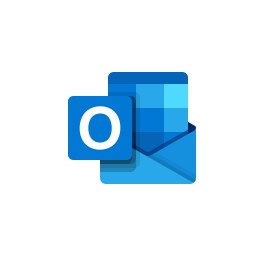 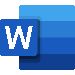 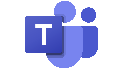 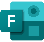 Copilot in Outlook
Copilot in Teams
Thank customers by asking Copilot in Outlook to draft a response and drop in bullets from the Copilot meeting summary.
Don't start with a blank page again. Draft with Copilot and get to a finished document in a fraction of the time.
Be present during your customer interview by relying on Copilot in Teams for transcription and summary.
6. Thank your stakeholders
4. Analyze data
5. Share results
Starting a new email, prompt Copilot in Outlook to draft a message to all key stakeholders with the results and path forward.
Use Copilot in PowerPoint to create a slide deck to share with the leadership and engineering teams. Use Copilot in Teams to capture action items and feedback.
Use Copilot in Excel to sort and analyze data gathered from the surveys and website metrics.
Copilot in PowerPointCopilot in Teams
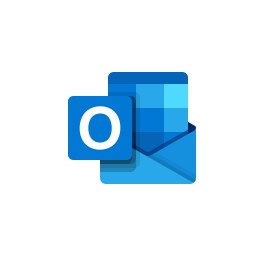 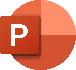 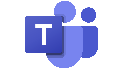 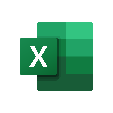 Copilot in Outlook
Copilot in Excel
Creating a presentation makes it easier to convey a clear message especially when it's critical feedback on your product.
Identify insights with Copilot in Excel.
Save time preparing emails with Copilot as your drafting partner.